DCM for EEG-CSD 
demo
Frederik Van de Steen

Vrije universiteit Brussel
DCM for EEG-CSD: Demo
DCM for CSD: Modelling steady/resting state EEG

 Raw data: 
64 channel EEG data 
1 Minute resting state 
109 subjects
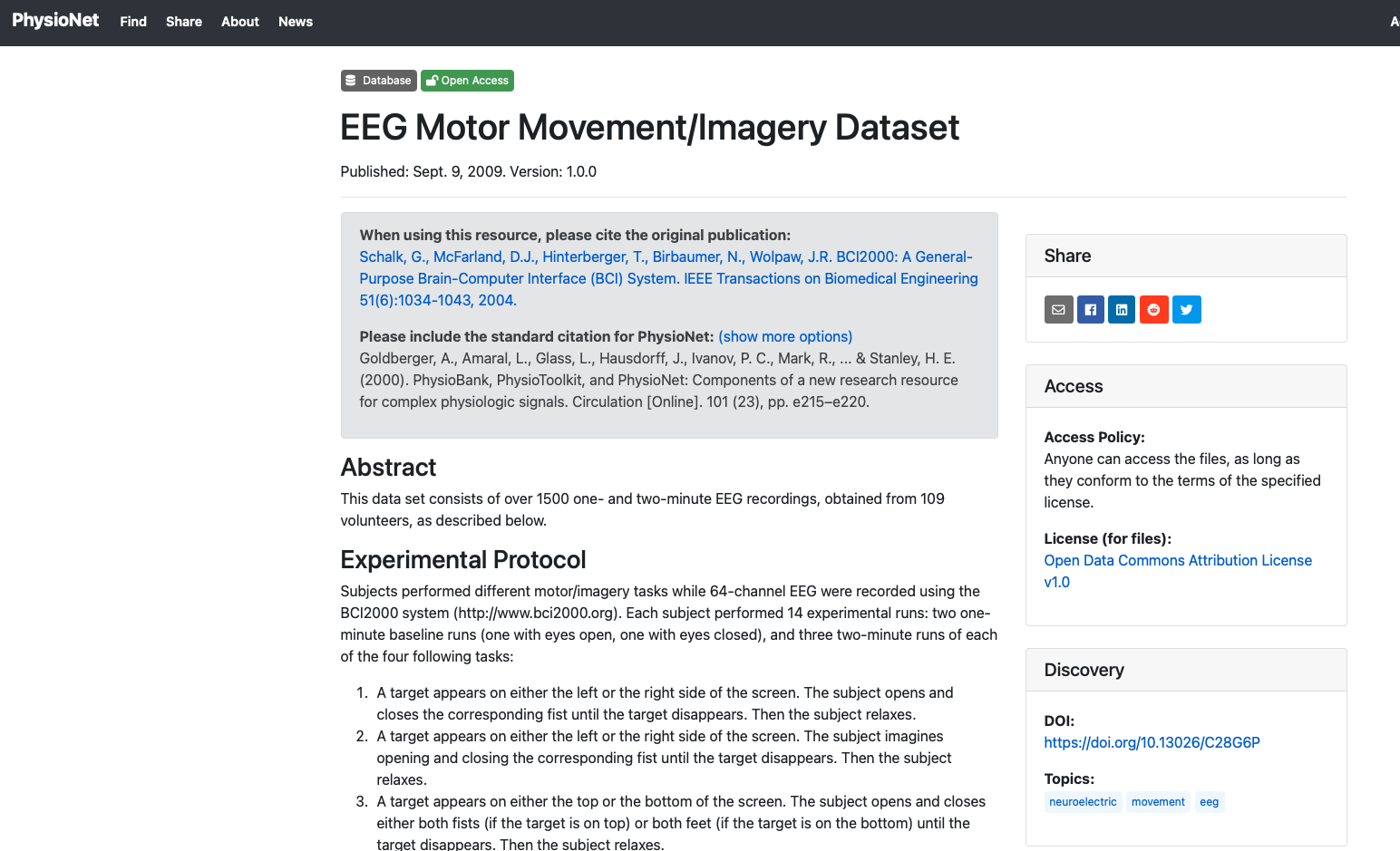 2
DCM for EEG-CSD: Demo
Analysis:








Github link
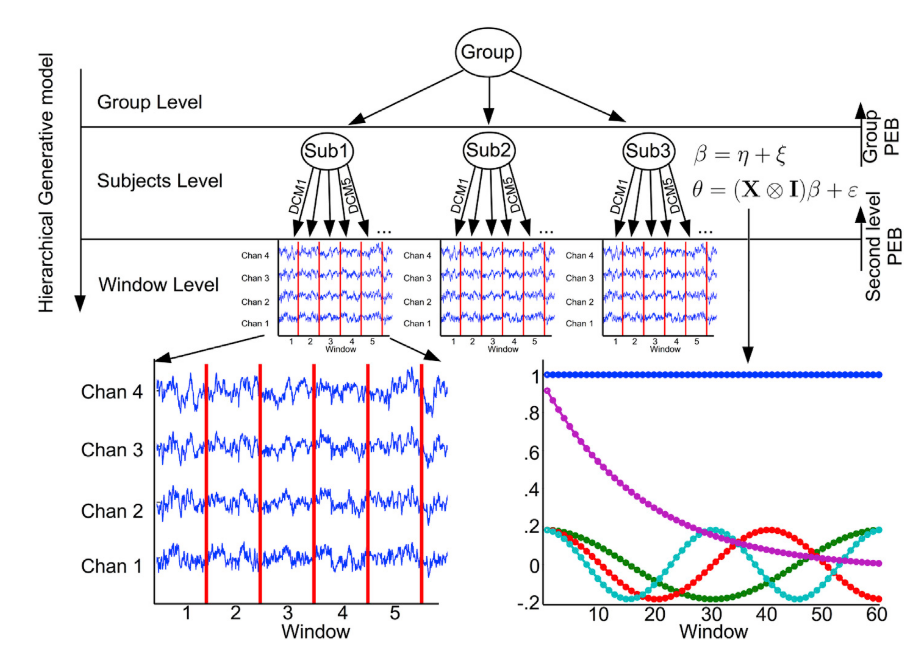 Raw EEG
Pre-processing
(tv-)DCM for CSD
Van de Steen et al (2019)
3
DCM for EEG-CSD: Demo
DCM analysis: Connectivity modulation first 10sec. Vs. Last 10 second of EEG
mPFC
Forward
Backward
Prec
lLP
rLP
Van de Steen et al (2019)
4
DCM for EEG-CSD: Demo
CSD
ERP
Step 1: Analysis type
Input: Stimulus onset
Input: ‘neural innovations’




:
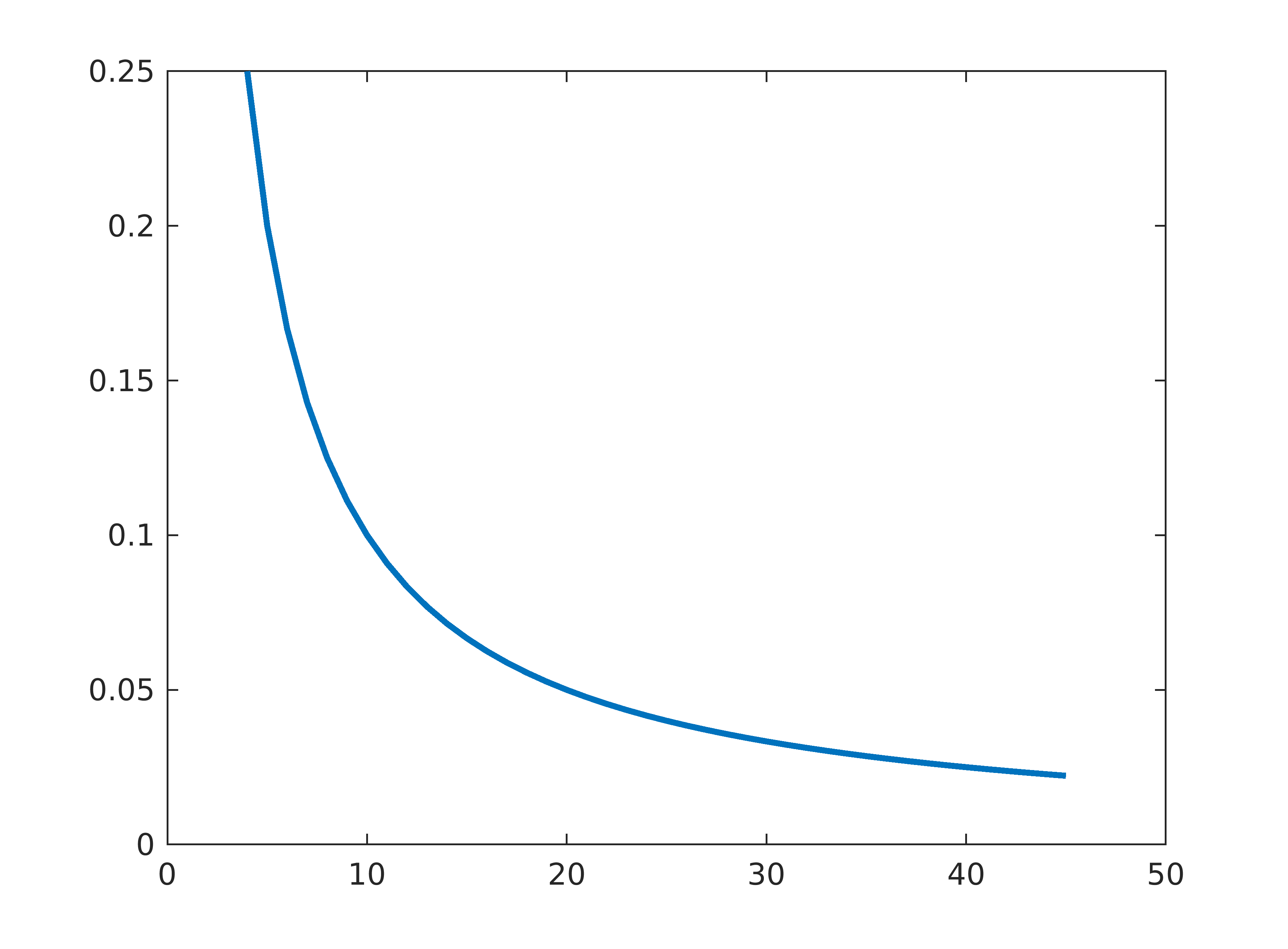 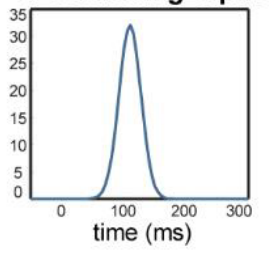 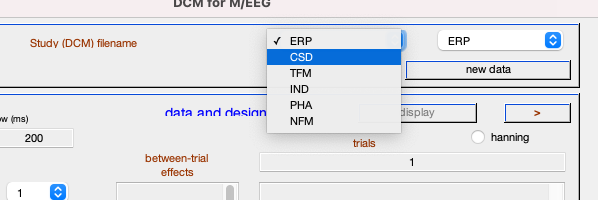 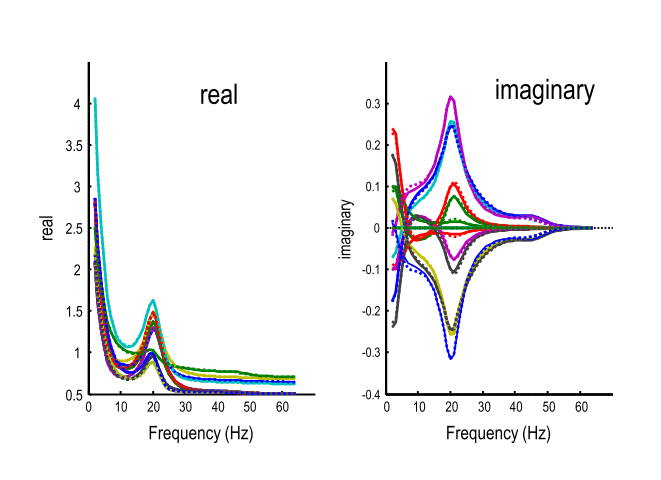 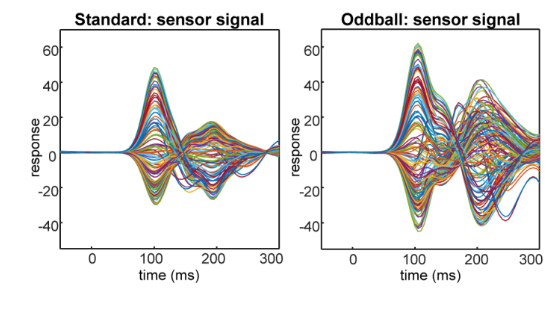 5
DCM for EEG-CSD: Demo
Step 1: Analysis type
Phenomenological DCMs
IND


	PHA
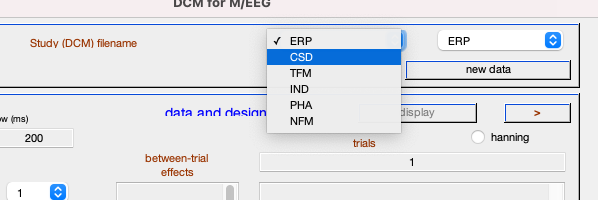 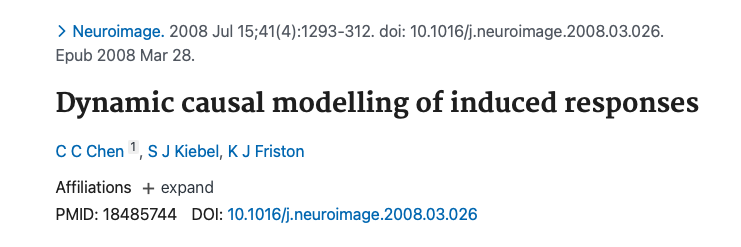 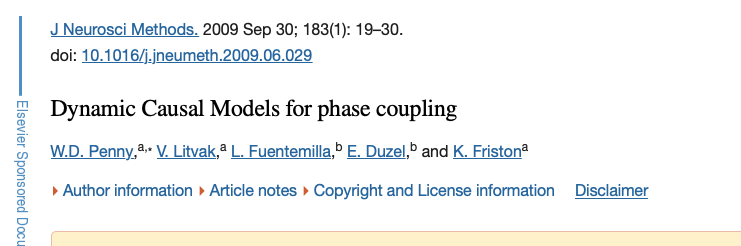 6
DCM for EEG-CSD: Demo
Step 1: Analysis type
NFM: Neural field model; DCM for CSD with spatial domain






TFM: DCM for time-frequency data
(with neural model)
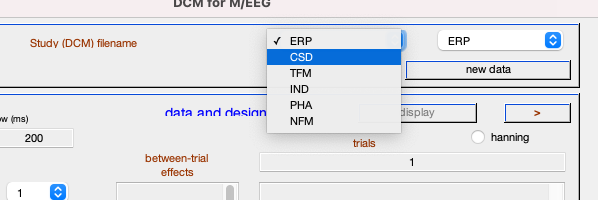 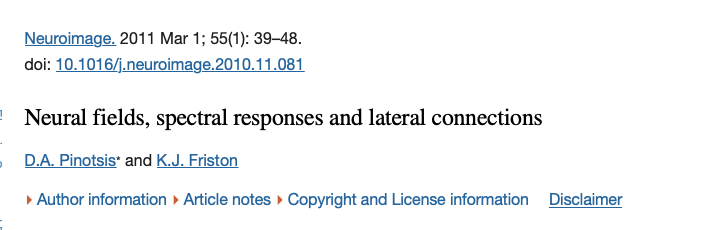 7
DCM for EEG-CSD: Demo
Step 2: Neural model
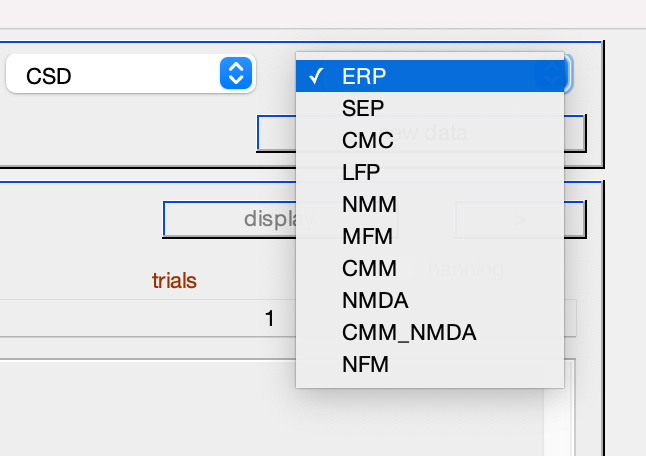 8
DCM for EEG-CSD: Demo
Step 2: Neural model
‘ERP’ model
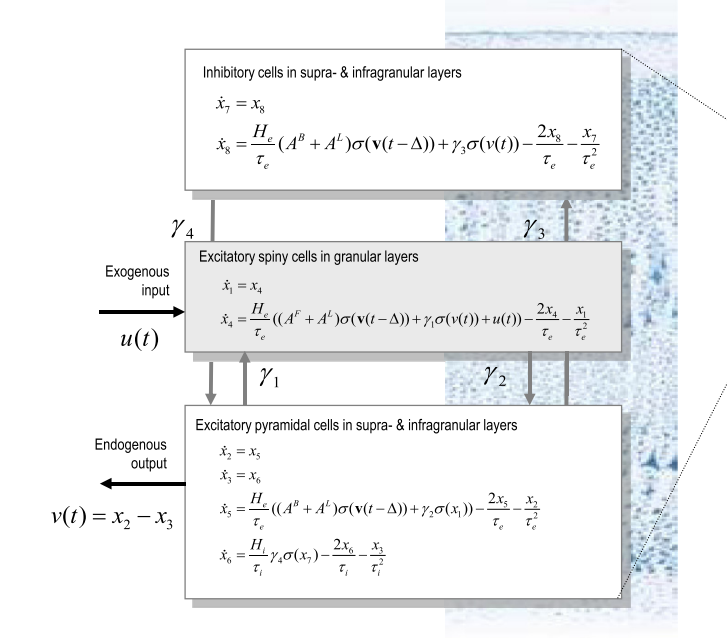 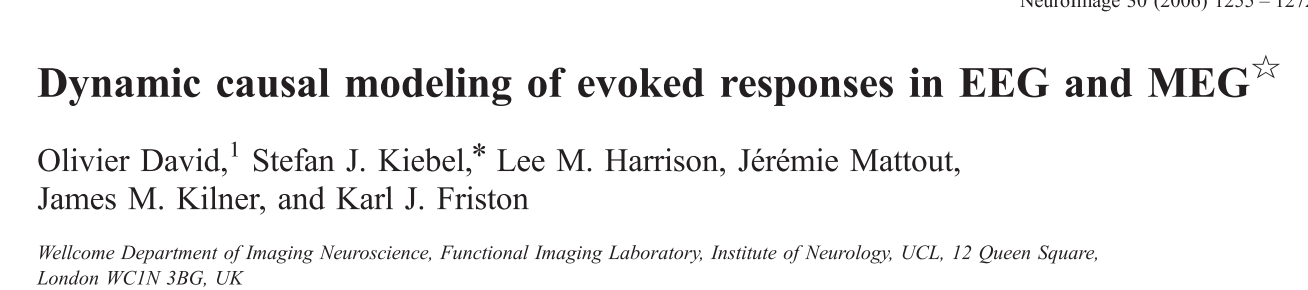 9
DCM for EEG-CSD: Demo
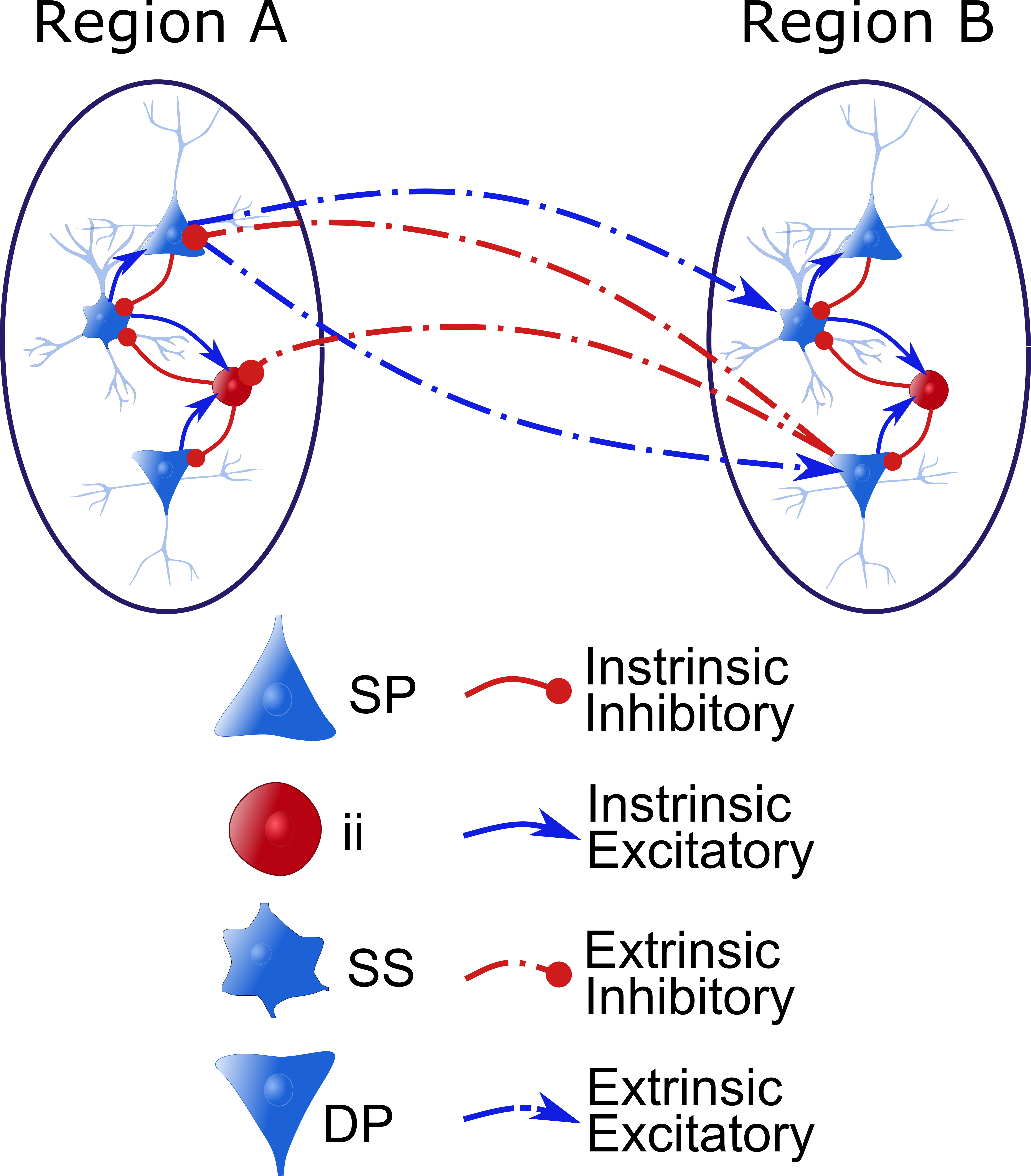 Step 2: Neural model
‘CMC’ model
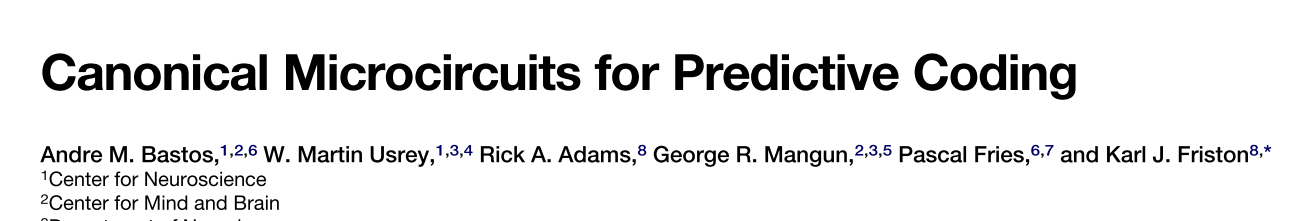 10
DCM for EEG-CSD: Demo
Step 2: Neural model
Other models:
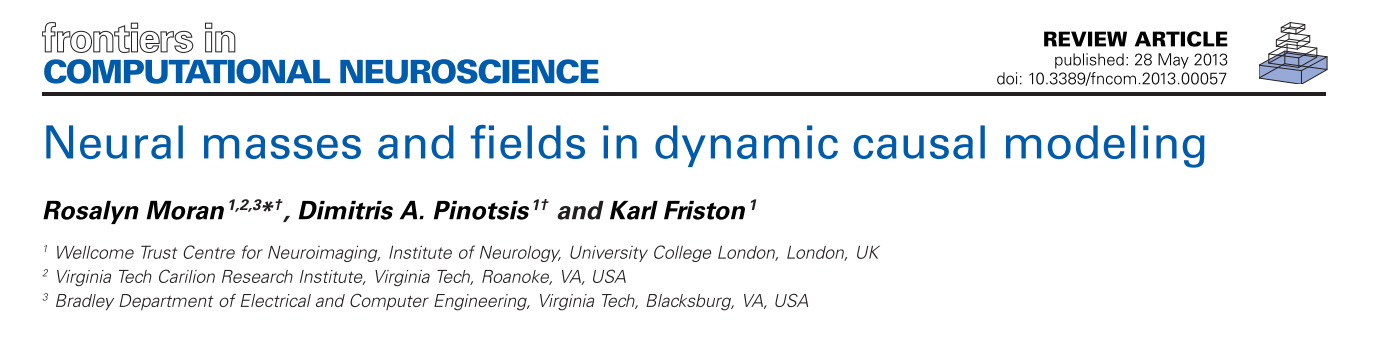 11
DCM for EEG-CSD: Demo
Step 2: Data & design
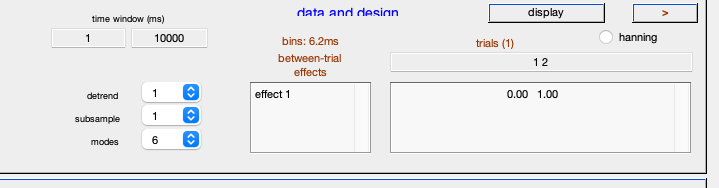 Number of DCT components that are ‘regressed out’
Data dimensionality reduction
Downsampling
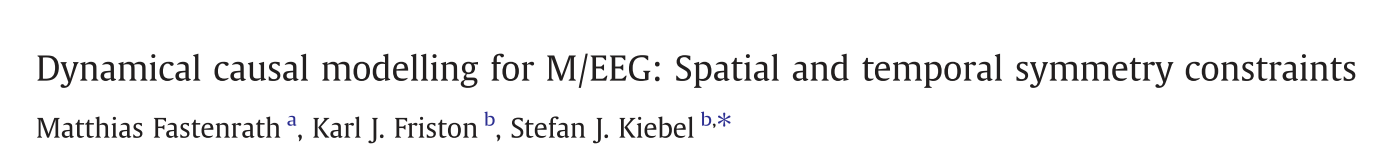 12
DCM for EEG-CSD: Demo
Step 3: Electromagnetic model
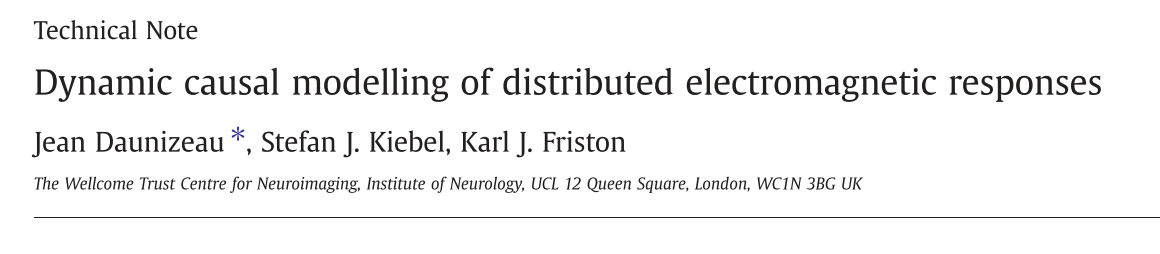 Patch on cortical surface
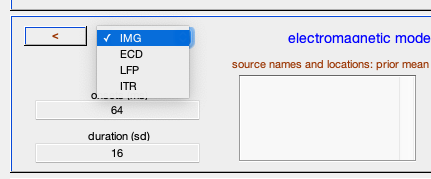 Equivalent current dipole
Local Field potentials (EcoG)
Intra-laminar recordings
13
DCM for EEG-CSD: Demo
Watch out for local minima
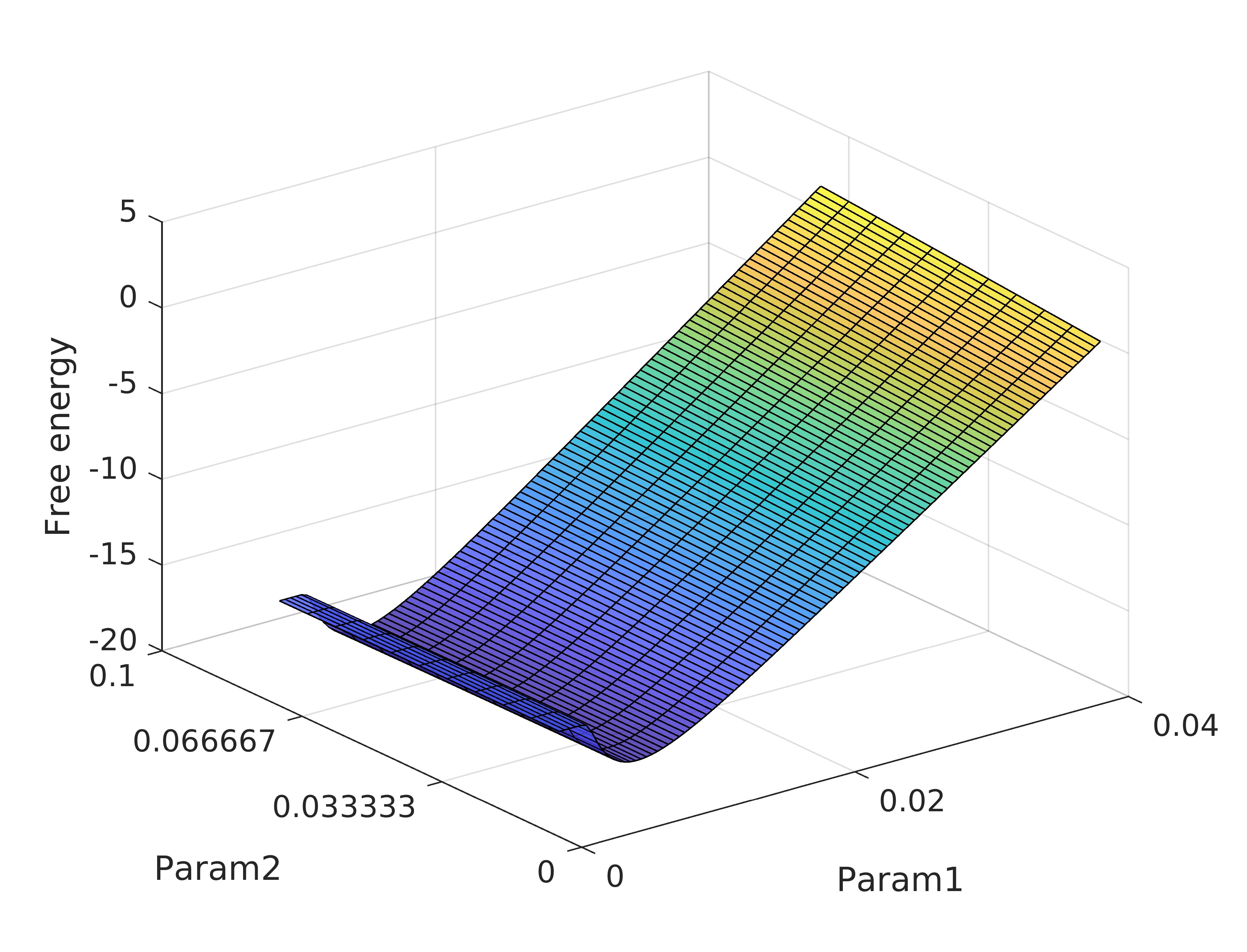 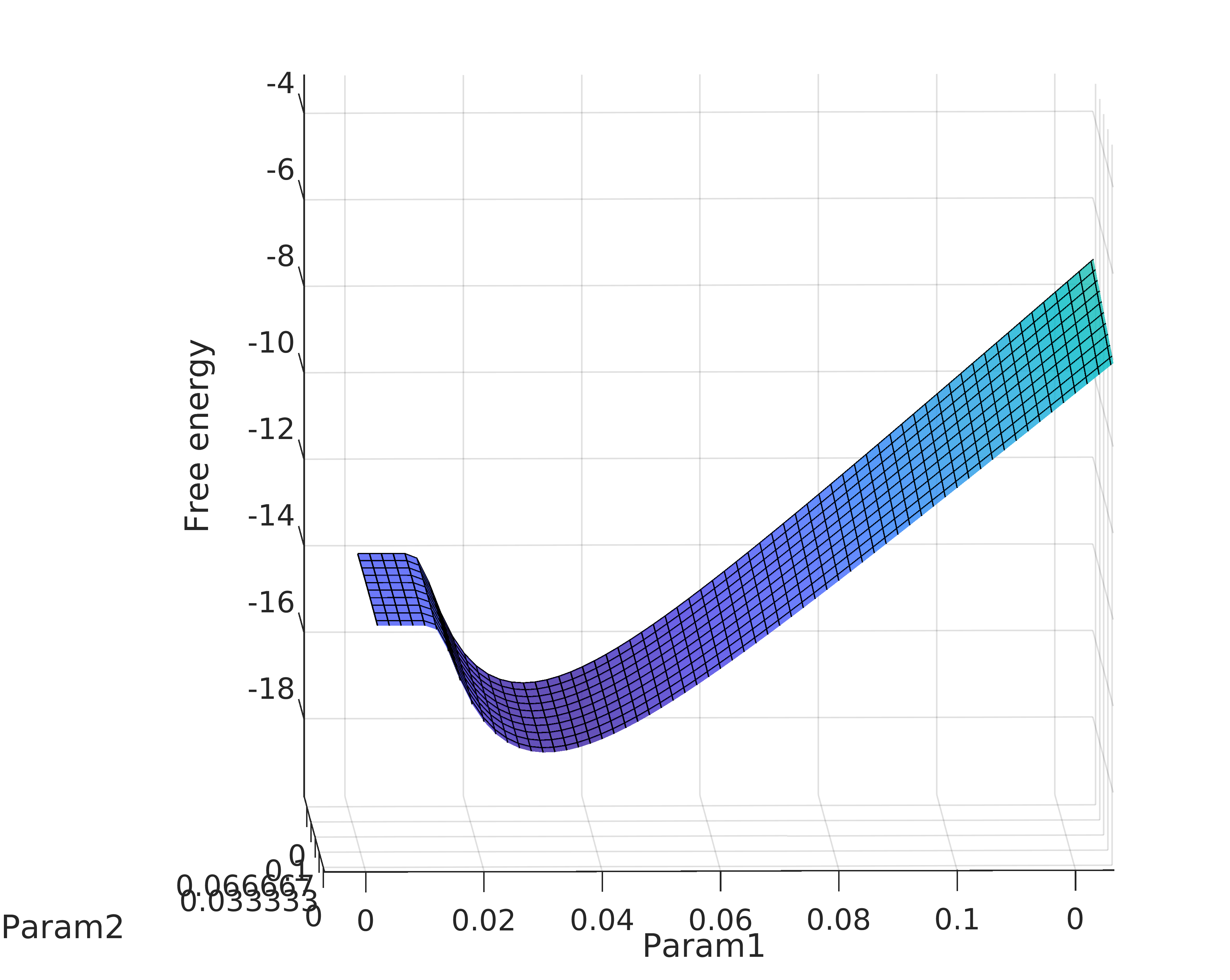 Initial conditional mean
DCM for EEG-CSD: Demo
Thank you!


Contact: Frederik.van.de.steen@vub.be